Data Portal Platformsfor South Africa
17 June 2011
JRC, Ispa
Wim Hugo
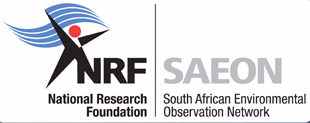 Scope of Work: Systems Engineering
CHPC Peripheral
CHPC Infrastructure
SAEON Infrastructure
HSRC
Corporate
Support
CSIR
GeoPortal
CSIR-TIP
Research
Opportunities
SAEON
Data Products
Risk Atlas
GAP
SAEOS
SAEON
Spatial
DB
SAEON Data Portal
VLDB
GeoHazards  Portal
BioEnergy Atlas
SAEON
SensorWeb
WDC BHH
SAEON
IOMS
MRC
Scope of Work: Liaison
Domain-Specific
Nationally
International
EGU
Digital Curation
NeDICC
Line Departments
CSI Data Committee
Risk Atlas Theme Convenors
ICSU
WDS
NSIF
GEOSS
SIMSC
OceanSAfrica
USGS
CSIR:
CoastGIS
NBF
Scope of Work: Capacity Building
Domain-Specific
Nationally
International
GeoPortal Cookbook
ICSU Africa
Maturity Model
Meta-Data Management
COP/
Ontologies
SAEON
IT Strategy
Scope of Work: Specific Projects
CHPC Peripheral
Shared Infrastructure
SAEON Infrastructure
Education
Platform Spatial Extensions
ScienceBook
Observations
NetCDF
Extensions
IOMS
SensorWeb
Indexing
Chained Processing
Historical Catch DB
Meta-Database
Algoa
Sentinel
The Bigger Picture
Open Source
CoSAMP
(SAEON, CSIR)
2005
CoGIS
(SAEON, CSIR)
2007
Local
Capacity
Meta-Data I
(SAEON, CSIR)
2008/9
URS I
Spatial Extensions
(SAEON, SAEOS, WDC, R&VA)
2009/10
Structured Data
(SAEON, SAEOS, WDS)
2009/10
URS II
URS III
Image Extensions
Admin Extensions
(SAEON, SAEOS)
2010/11
Citations
Service Orientation
(SAEON, SAEOS, R&VA, WDC) 2010/11
Meta-Data II
(SAEON, SAEOS, WDS, R&VA)
2009/10
Process
(CSIR, SAEON)
2011
Knowledge
(CSIR, SAEON)
2011
Portals and Platform
Main  Stakeholders 
and Initiatives
Main Platform
Services
Documents 
and Publications
Spatial
Data
Other
Data
SAEON  
Nodes and Initiatives
SAEON
Data Analysis and Processing
SAEOS
Portal
SAEOS
World Data Centre for BHH
WDC
Content Visualisation and Presentation
Risk and Vulnerability Atlas
RAVA
Meta-Data and Data Management Functions
CSIR
CSIR
Meta-Data and Data Services
LGEP
Limpopo GeoEconomic Portal
NSIF
NSIF Portal
NSIF
Application
Main Use CasesPhase 1: DISCOVERY AND VISUALISATION
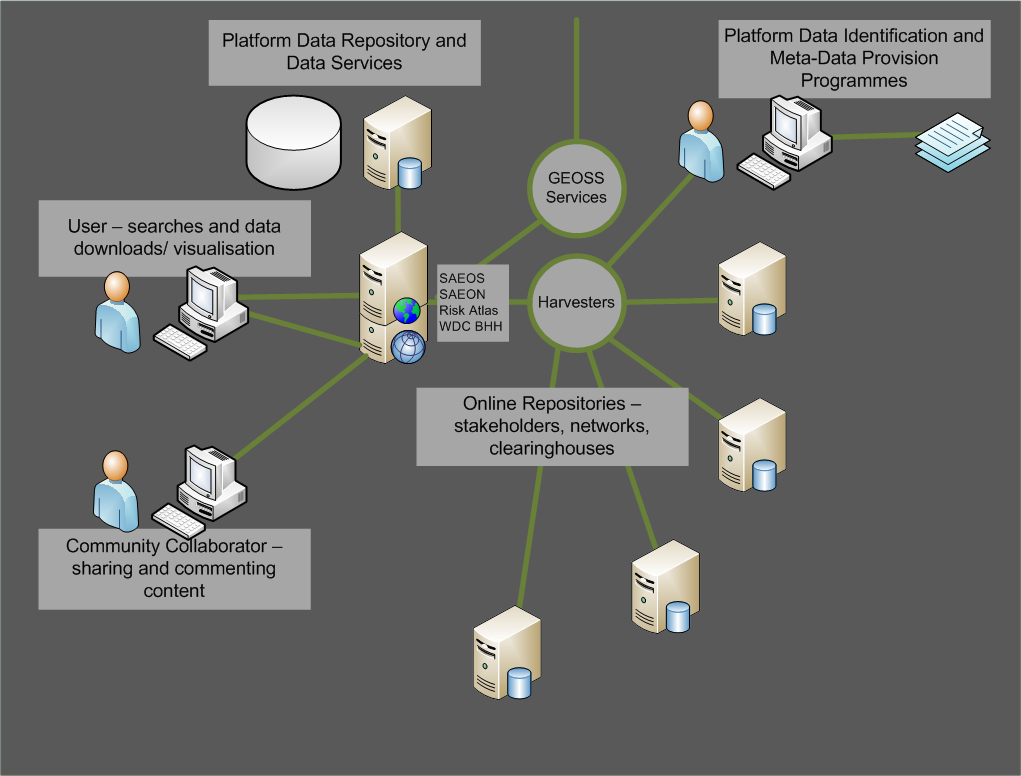 Main Use CasesPhase 2: Mediation and Collation
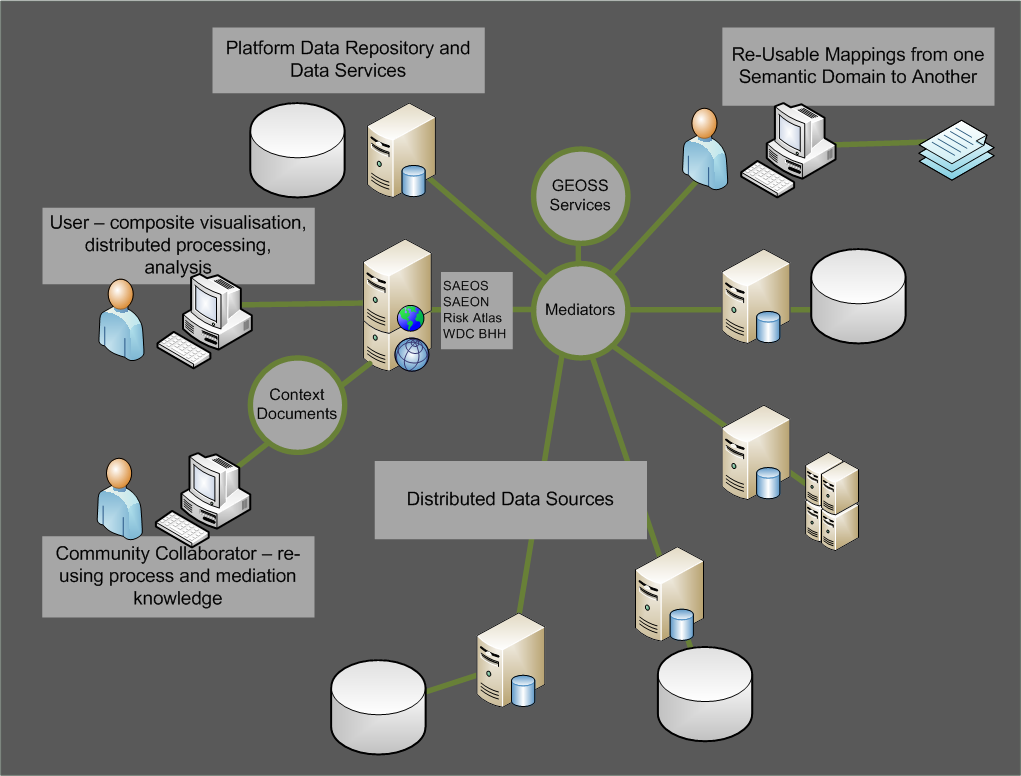 MAIN USE CASESPhase 3: AUTOMATED PROCESS CHAINING
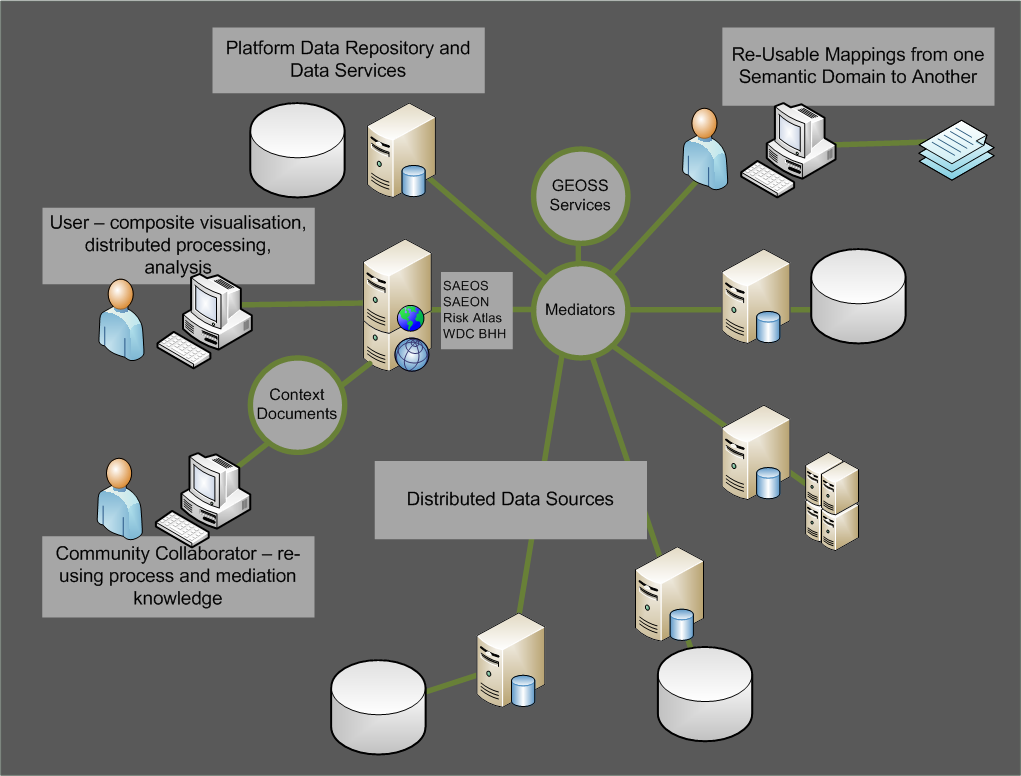 ?
Updated Distributed Standards Architecture
Distributed Web Folders
Standardised Data Services
Standardised Catalogue Services
User Interface Layer
NetCDF
nDTM
OPeNDAP
Server
THREDDS
Server
Viewers
Other Objects
JSON/ Atom
RSS
RDF Services
Mediators
OGC-CSW
OAI
Search Interfaces
Relational Spatial DB - OGC
O&M Schema
3DTM
Sensor Observation Service
Context
Typical Spatial Data
2DM
OGC Map Services
SHP, TIFF, etc.
Generic Architecture: SensorWeb
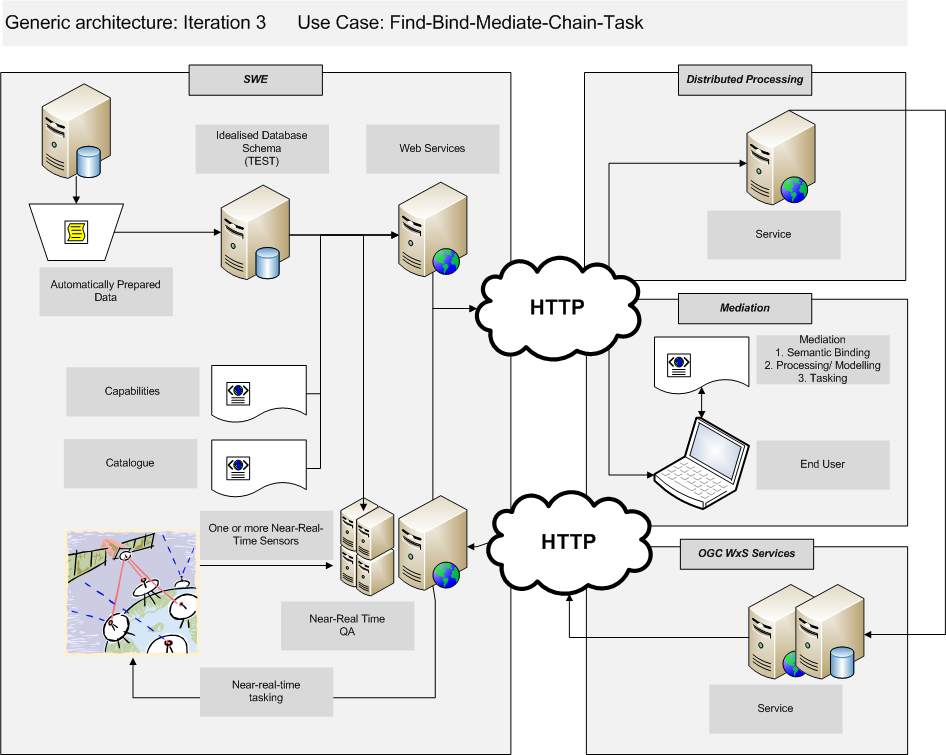 Landing Page
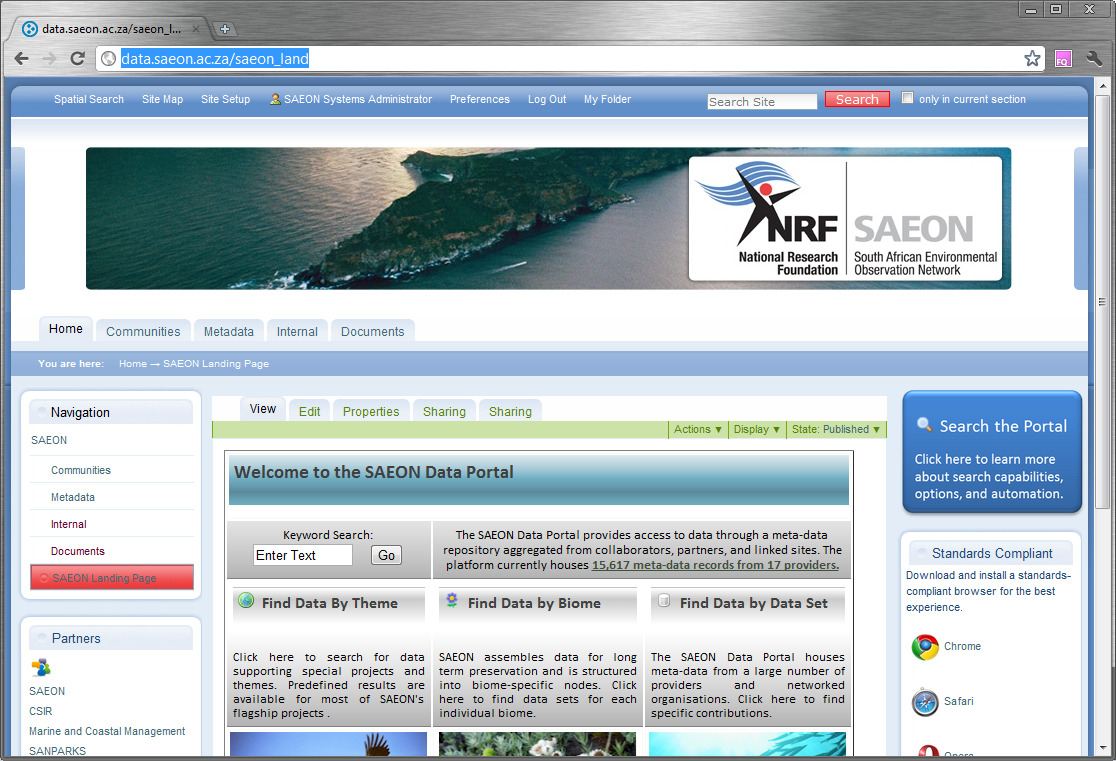 Immediately Searchable
Immediately Searchable
Search Page
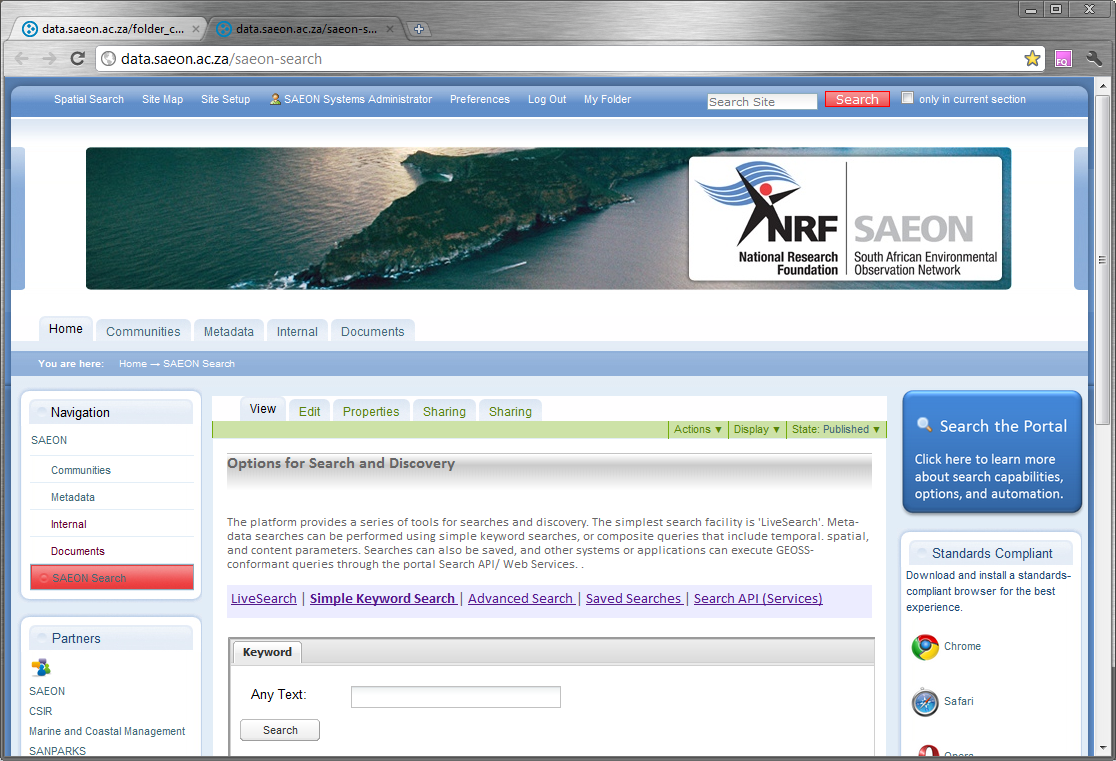 Simple and Advanced Searches
Keyword (Simple) Search
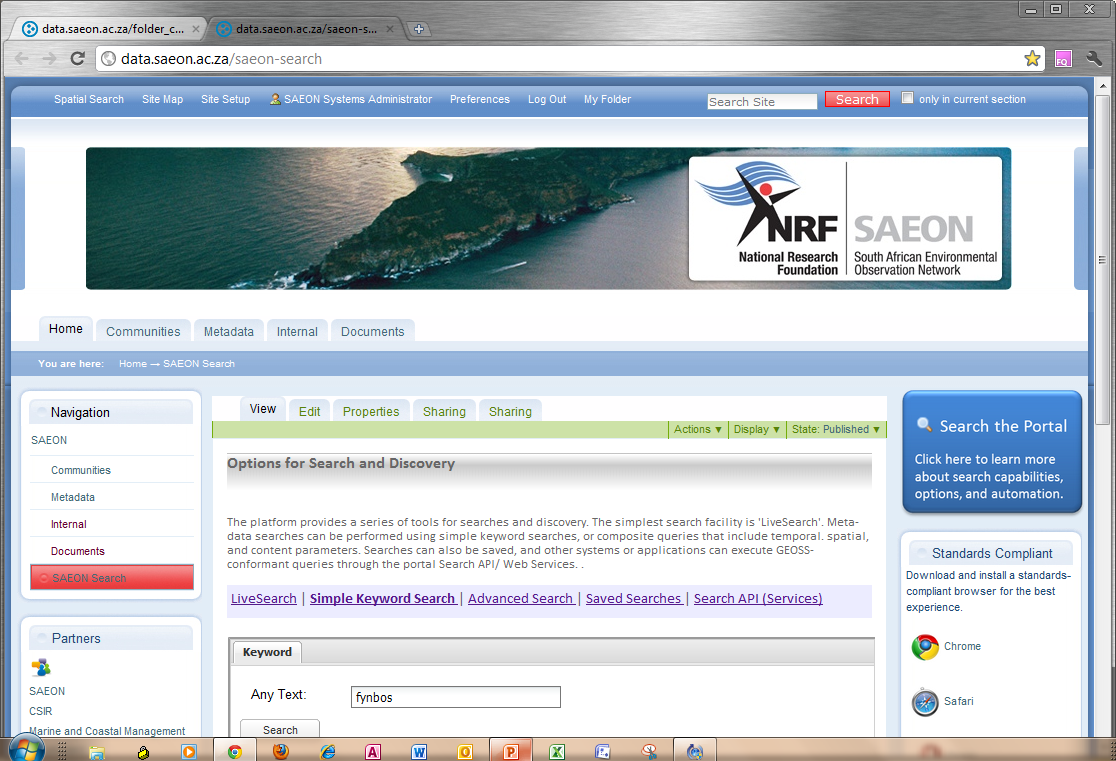 Search on Keyword
Advanced Search
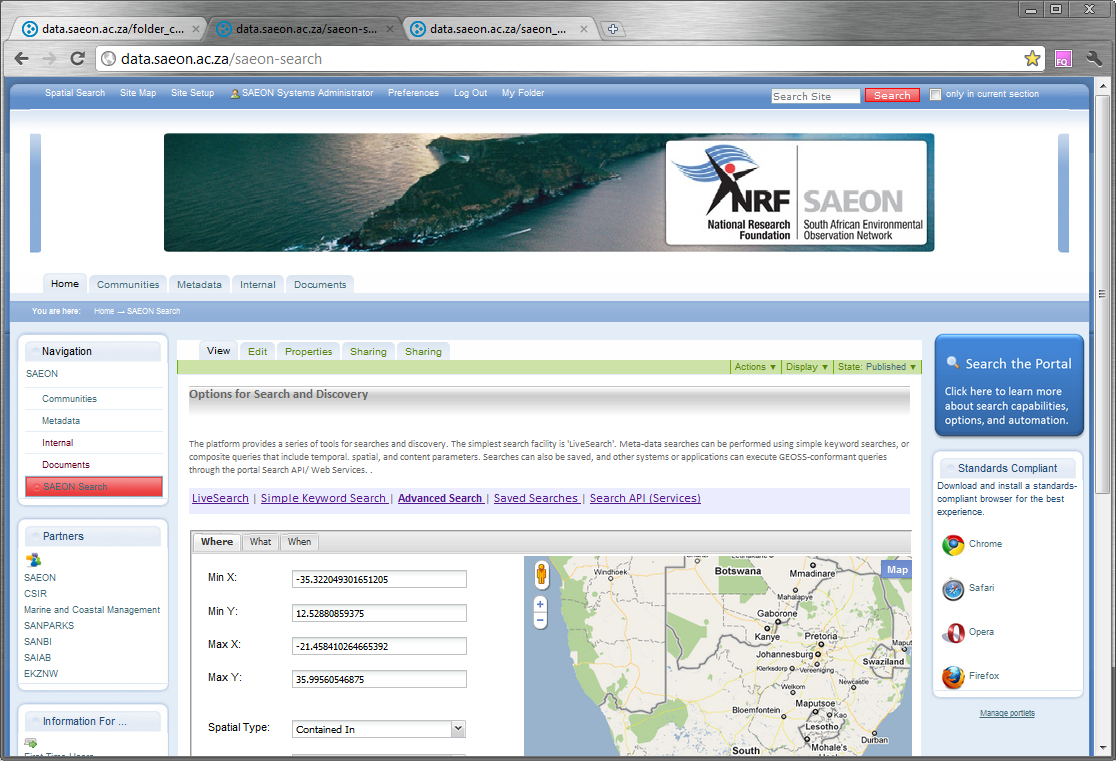 Advanced Search Facility
Search Results
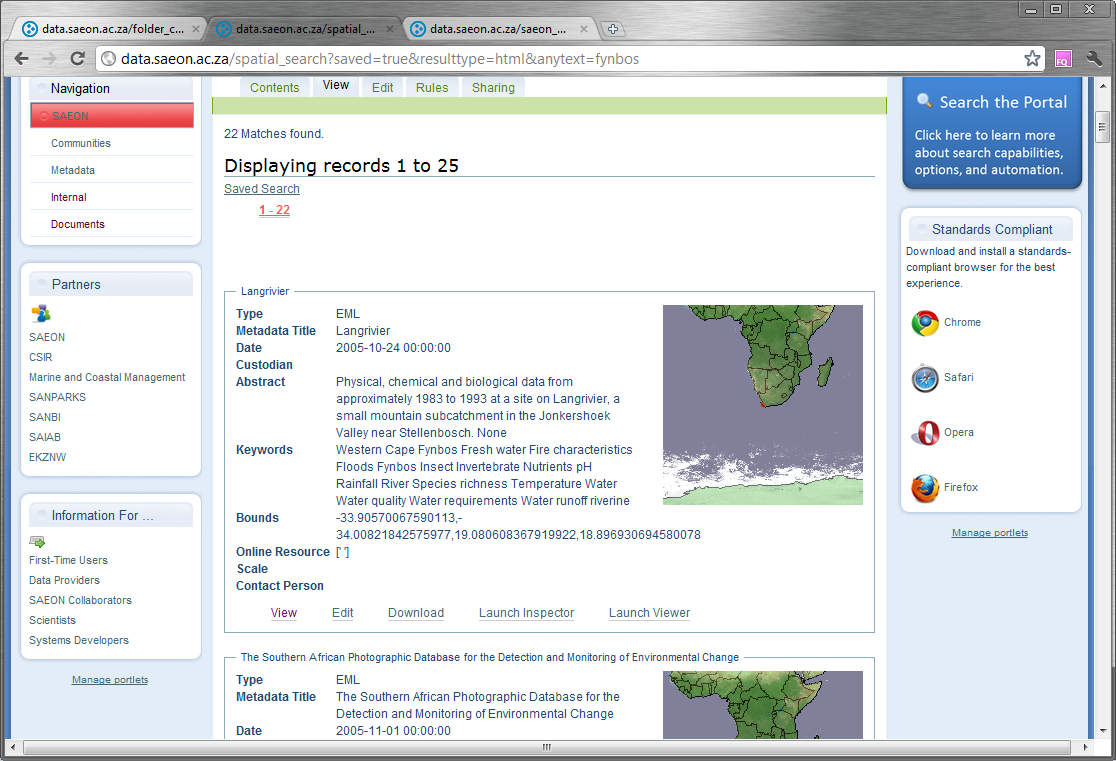 Results are returned
Individual Record
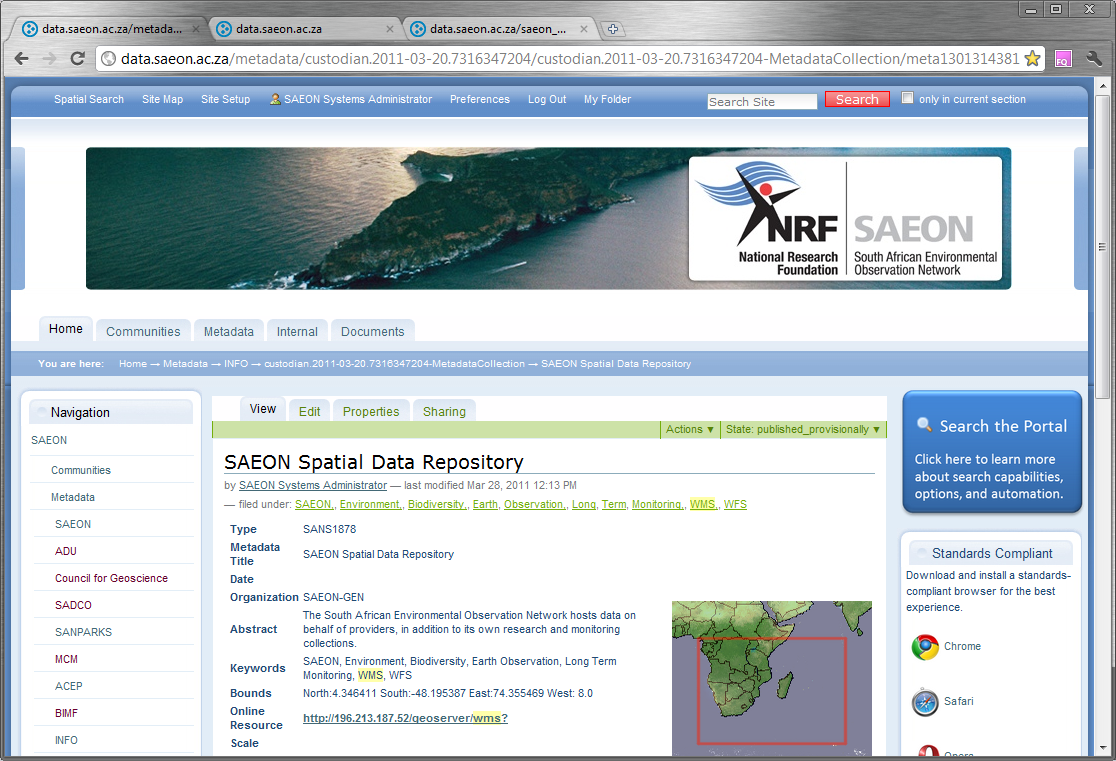 Individual Meta-Data Record
Meta-Data can have multiple links
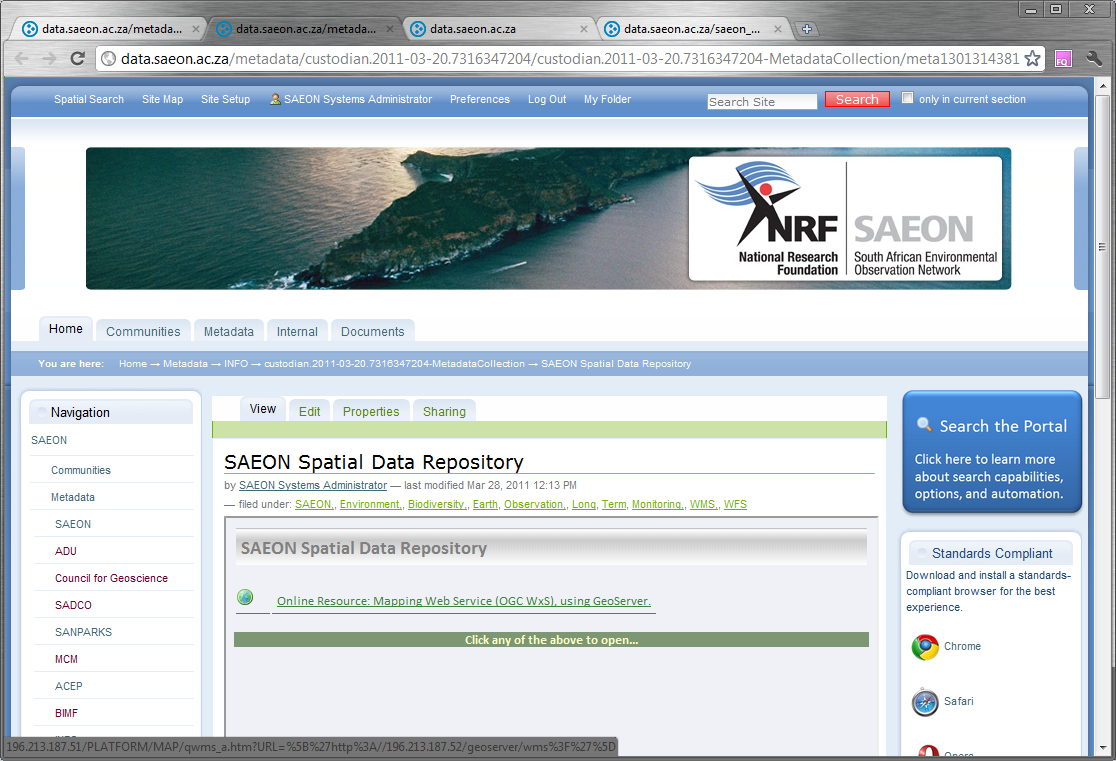 Assessment of Links
Data Preview
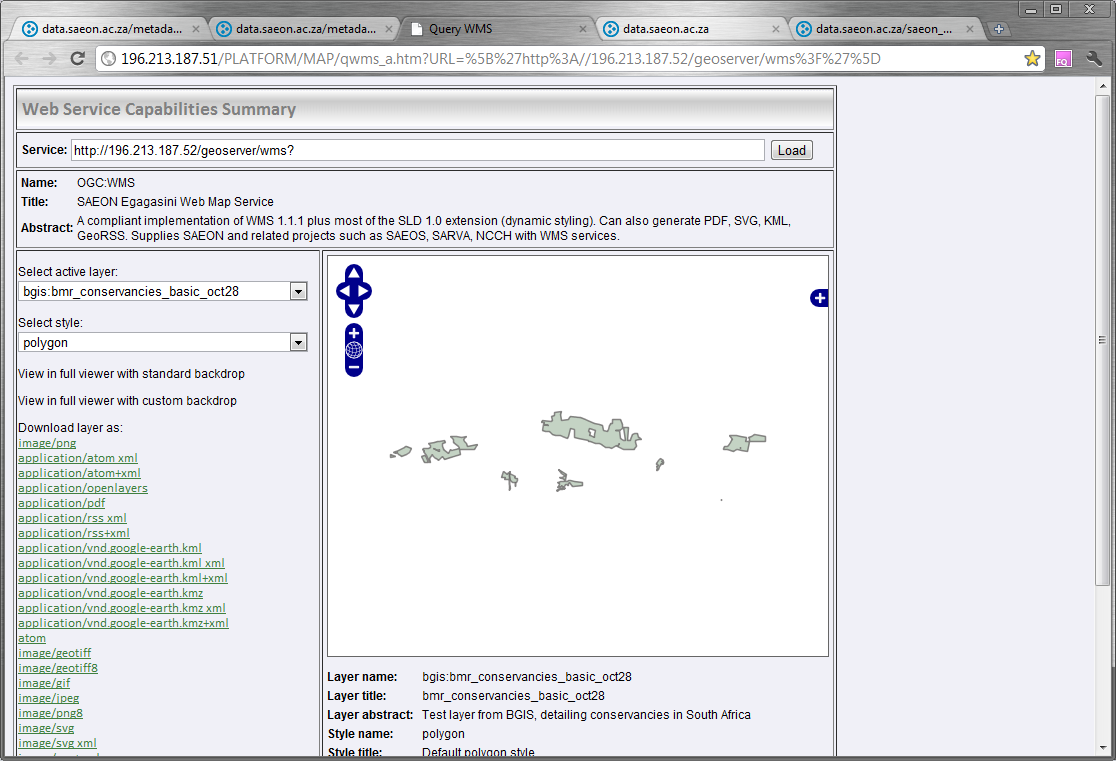 Standardised Data can be previewed
Potentially multiple sources
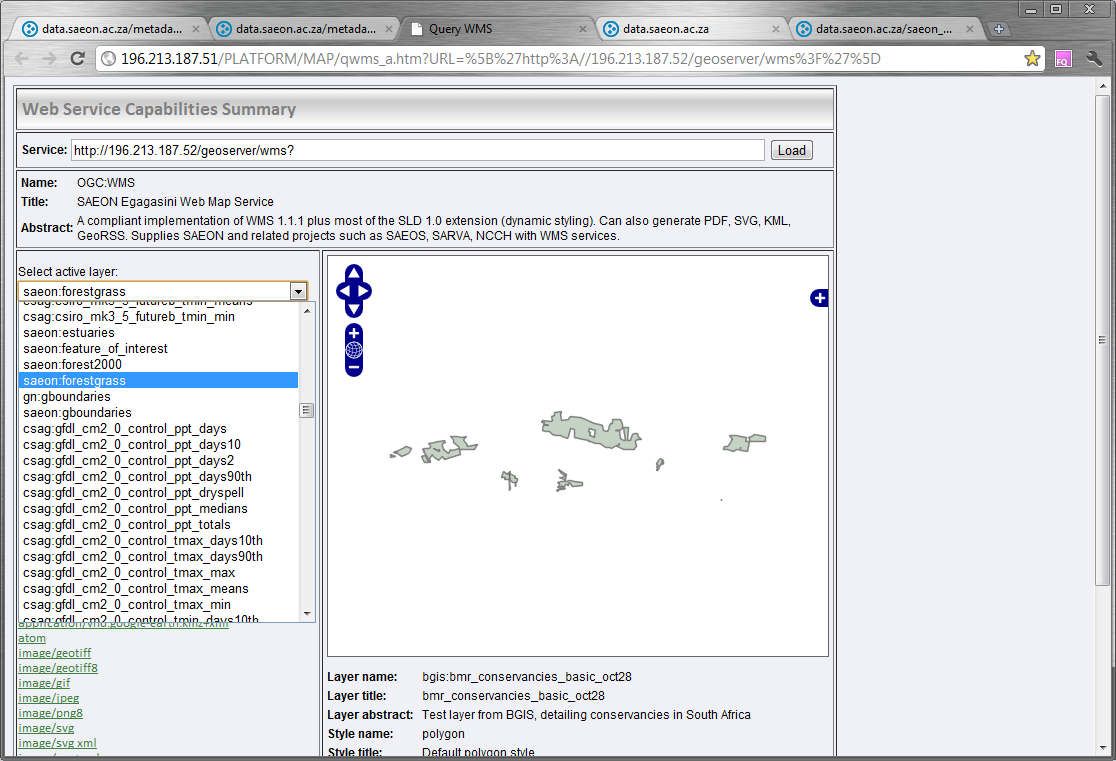 Select alternative layer
Alternative data layer at same source
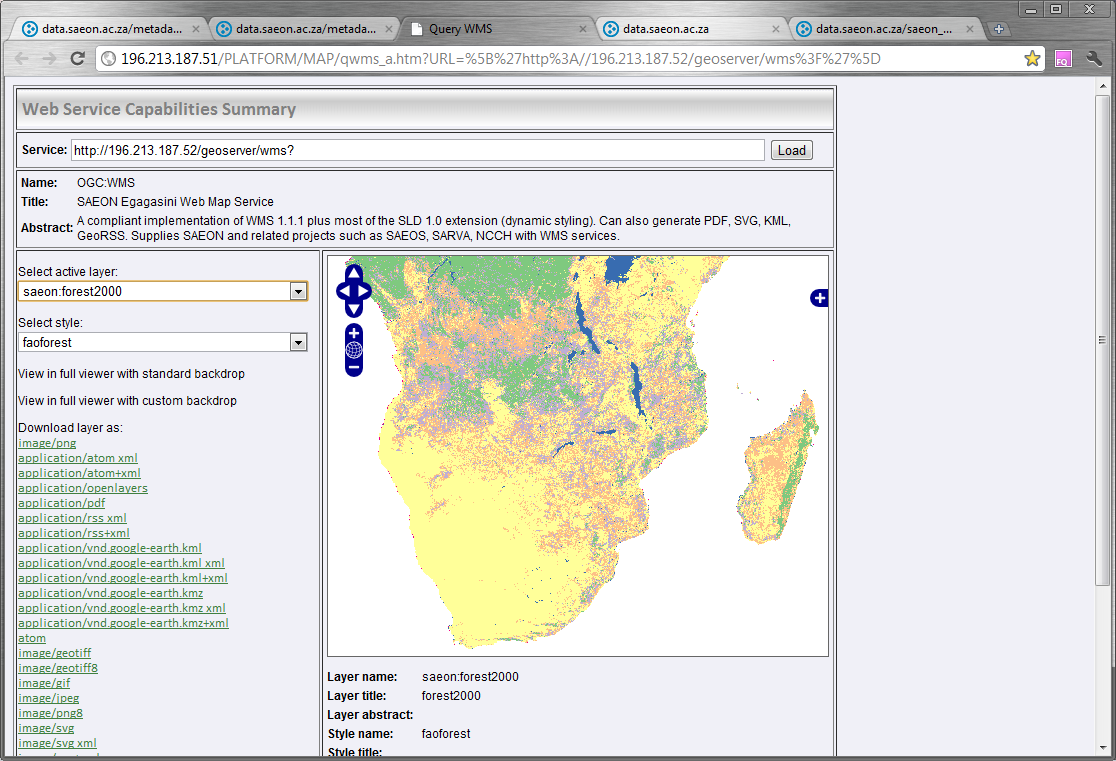 FAO Forest Cover
Packaging automated data for display
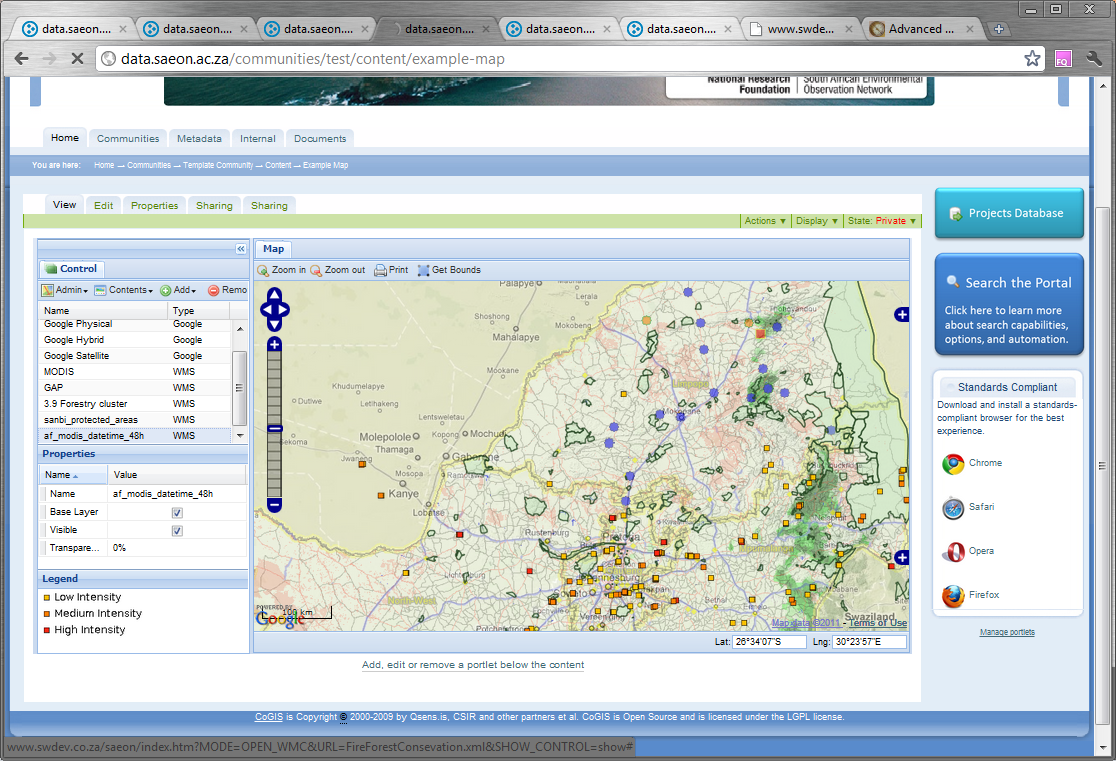 Custodian Landing Page
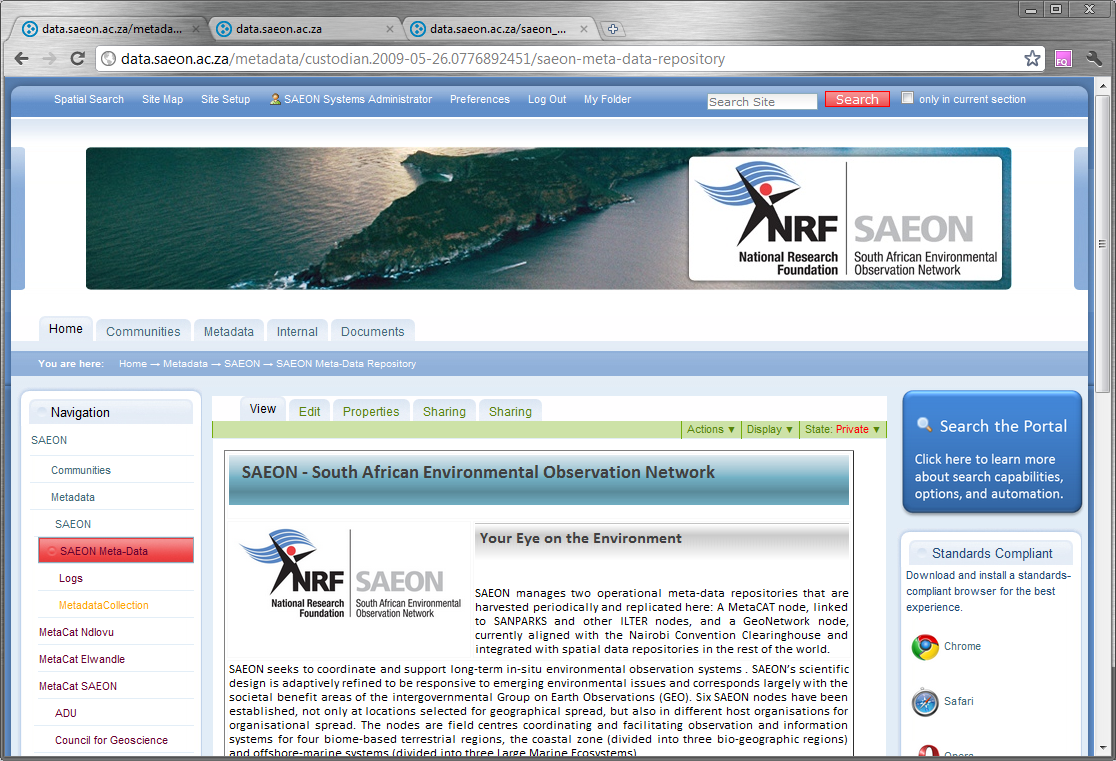 Detailed Custodian Page
Communities of Practice
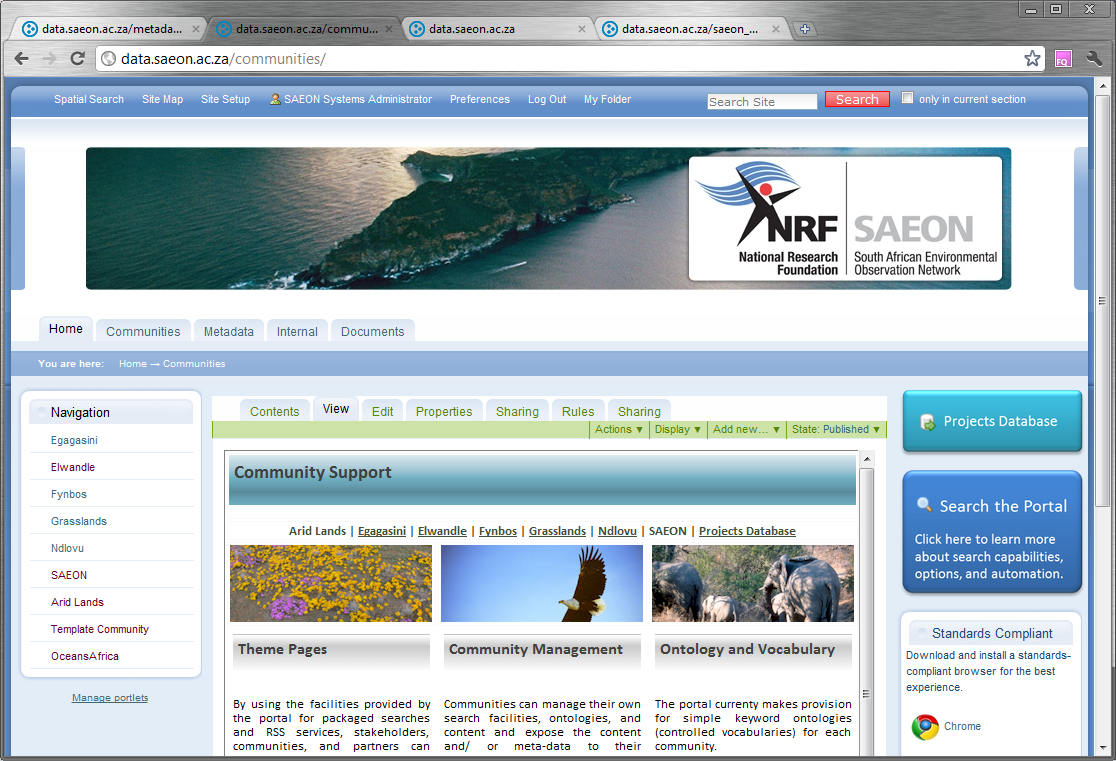 Node Communities
Community Pages
Communities manage their own content …
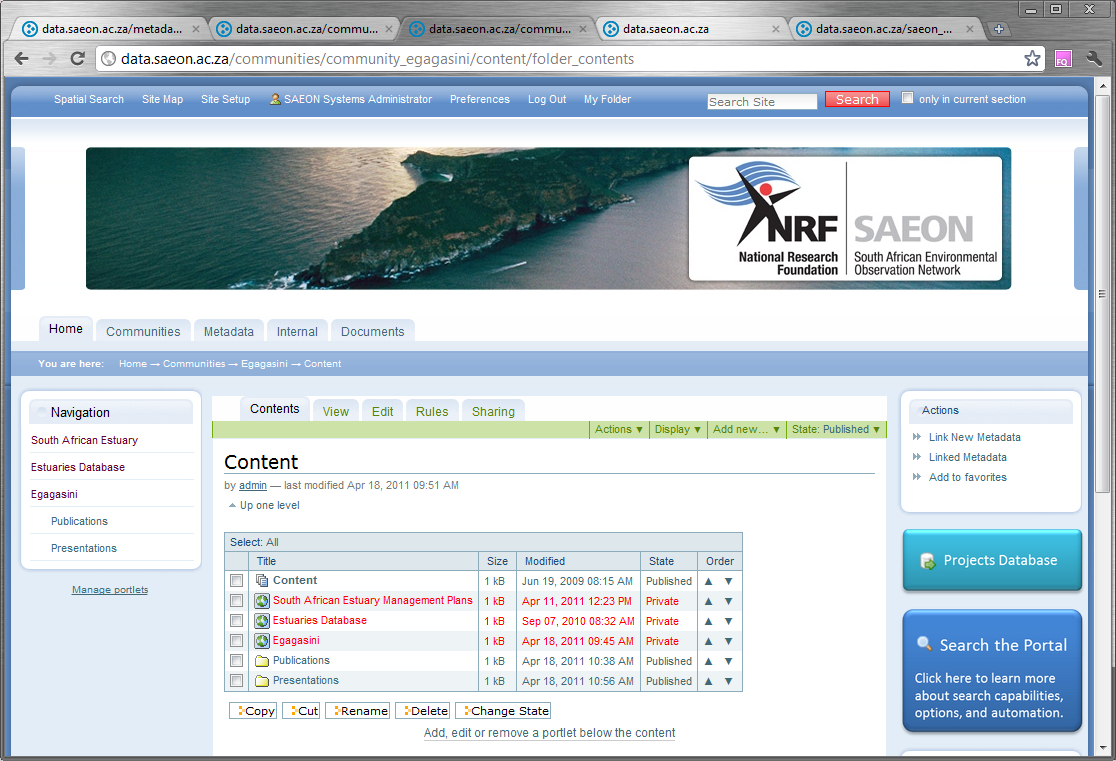 Community Content
… and embed tools or systems
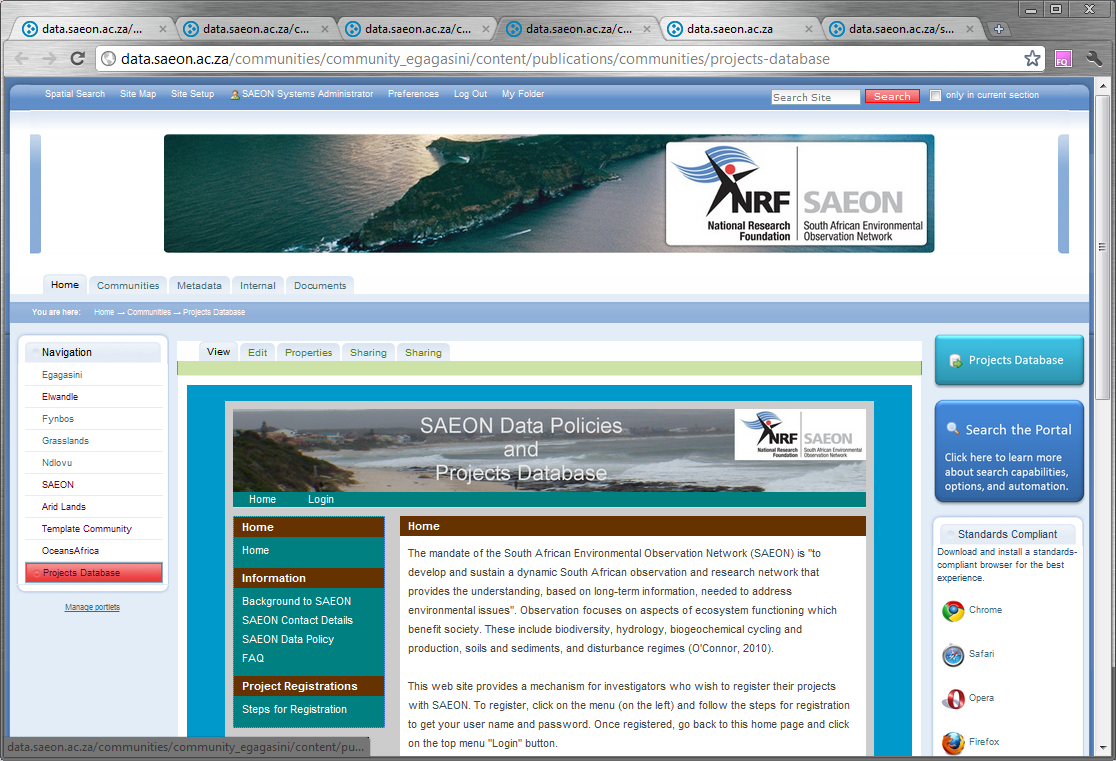 Community Tools
NEXT STEPS
Development
Process chaining
Mediation and collation of structured data
NetCDF Support
SensorWeb Support

Collaboration Projects
GEOSS Integration: Actively looking for pilot projects and collaborators
Human-Environment Interactions: Process Chaining/ Distributed Sources

Migration to Sustainable Infrastructure
Move towards file/ object relational databases
Hosting at CHPC – relatively large computing facility, fast connections
VLDB project